Край ты, край мой, родимый…С.Есенин
Презентацию подготовила
учитель начальных классов
Н.М.Таницына
Цель : 
 
Познакомить детей с творчеством талантливого русского поэта Сергея Есенина.
Формировать положительное отношение к своей национальности, ее культуре и языку. 
 
Воспитательные задачи:

воспитание нравственности, патриотизма;
формирование гуманистического отношения к окружающему миру;
воспитание любви к отчему краю, к Родине;
обеспечение нравственного, духовного, интеллектуального, эстетического, а также саморазвития личности ребенка;
развитие творческих способностей и творческой инициативы детей;
развитие коллективно-творческой деятельности.
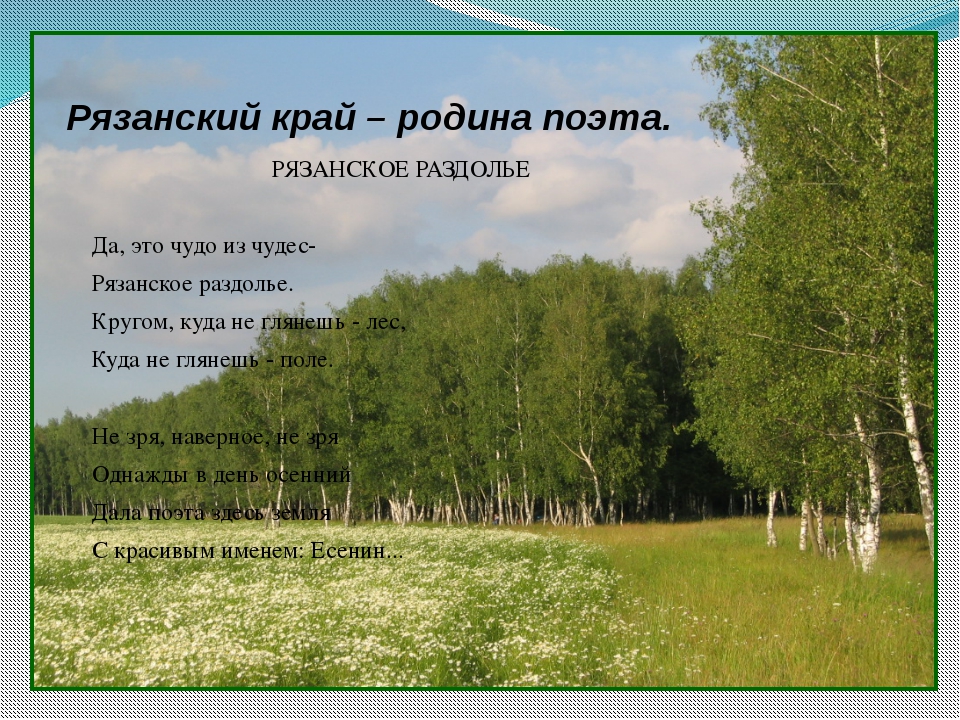 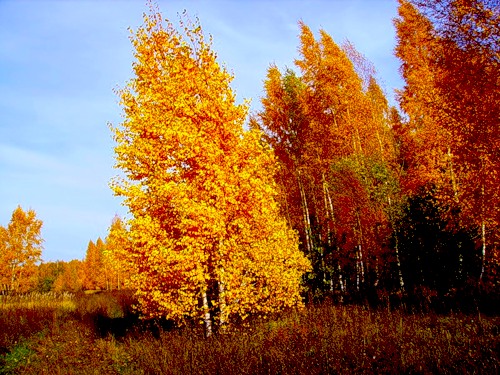 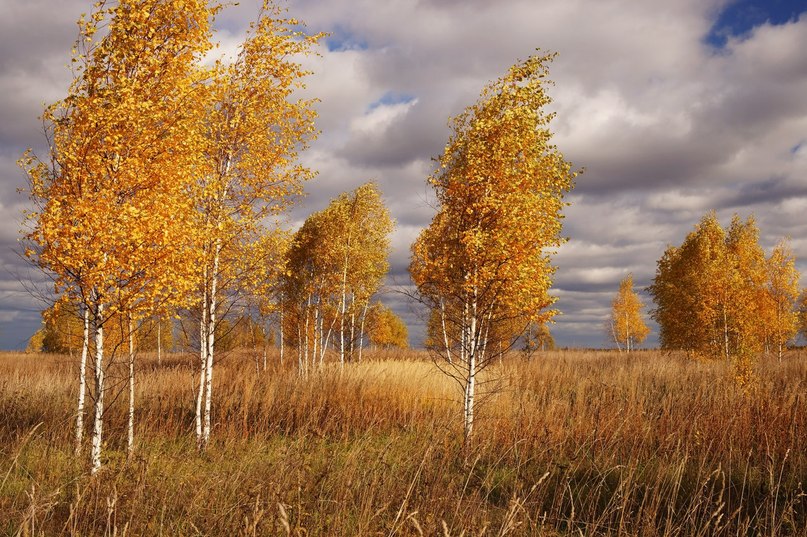 Отговорила роща золотая
        Берёзовым , весёлым языком ,
        И журавли, печально пролетая,
         Уж не жалеют больше ни о ком.
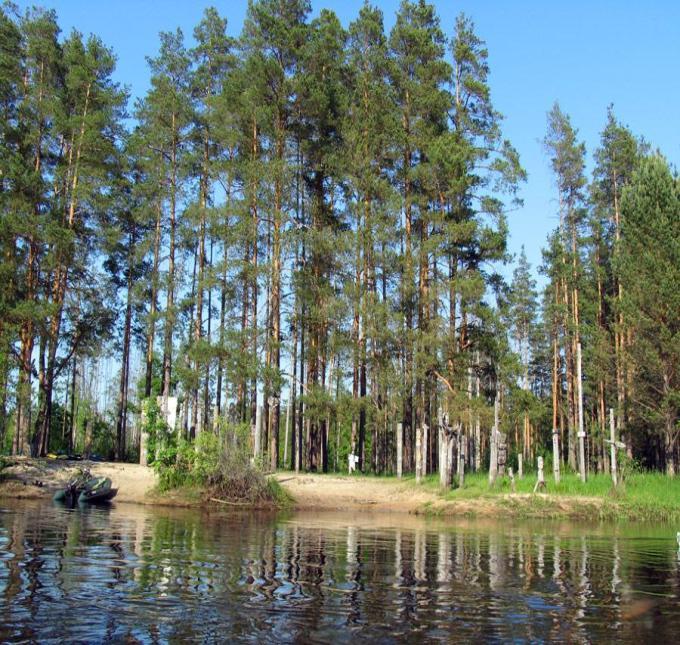 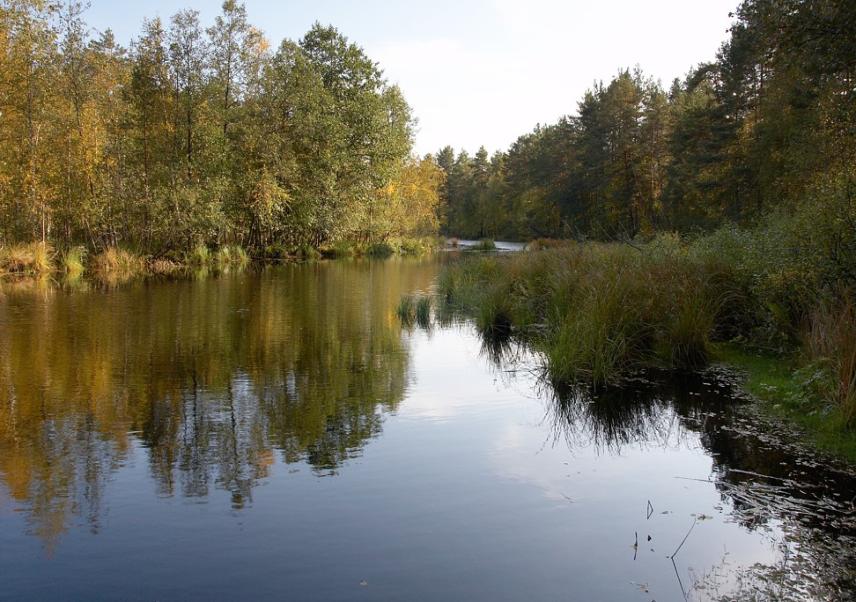 Топи да болота,
Синий край небес.
Хвойной позолотой
Взвенивает   лес.
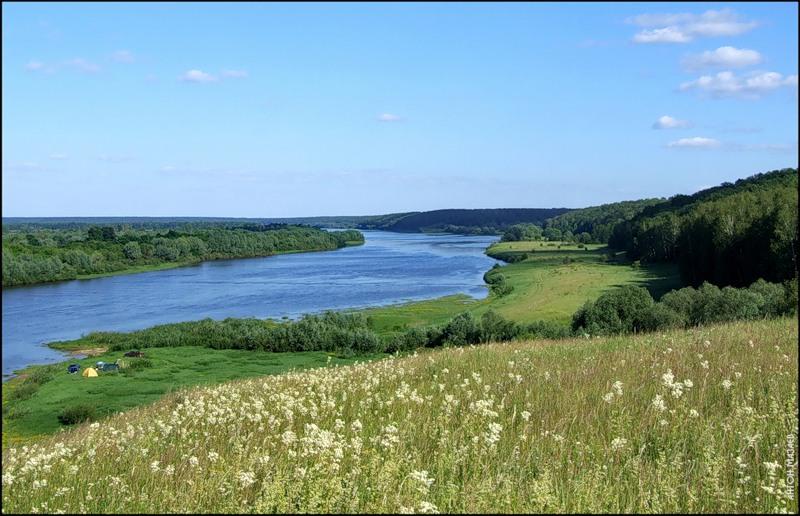 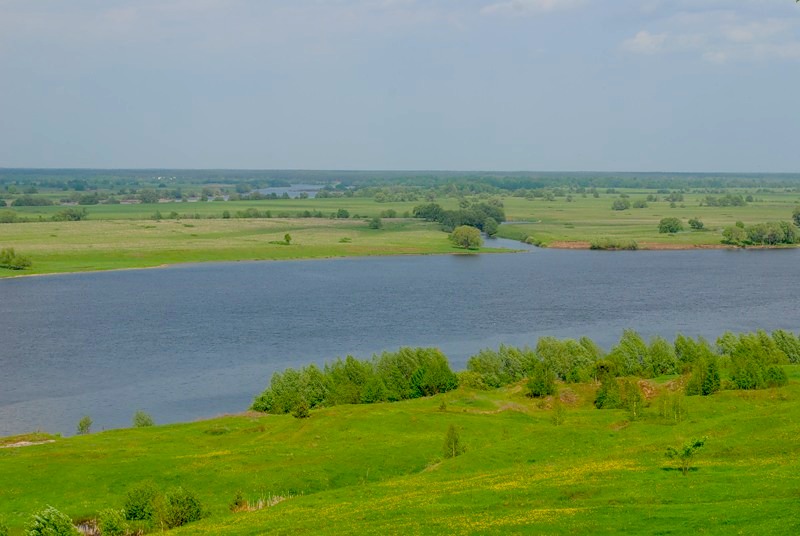 Край любимый! Сердцу снятся
Скирды солнца в водах лонных.
Я хотел бы затеряться
В зеленях твоих  стозвонных.
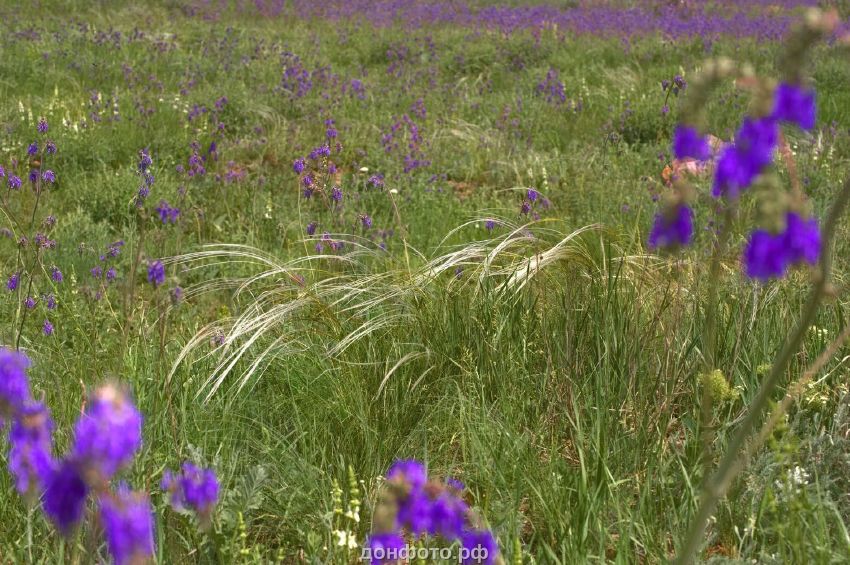 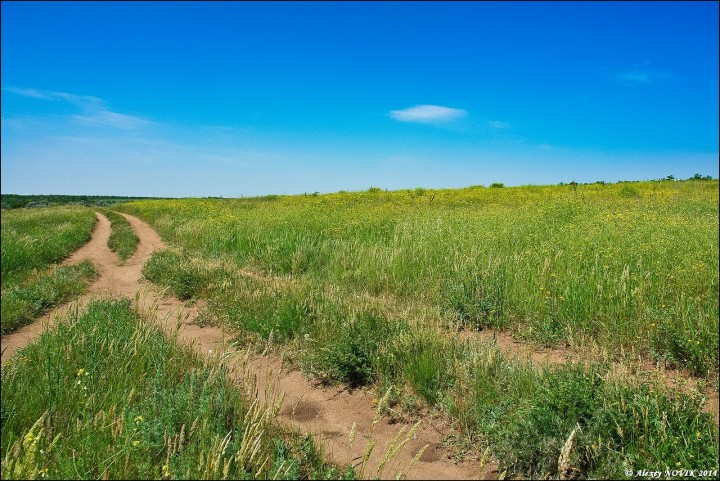 Спит ковыль. Равнина  дорогая,
И свинцовой свежести  полынь.
Никакая родина другая
Не вольёт мне в грудь мою теплынь.
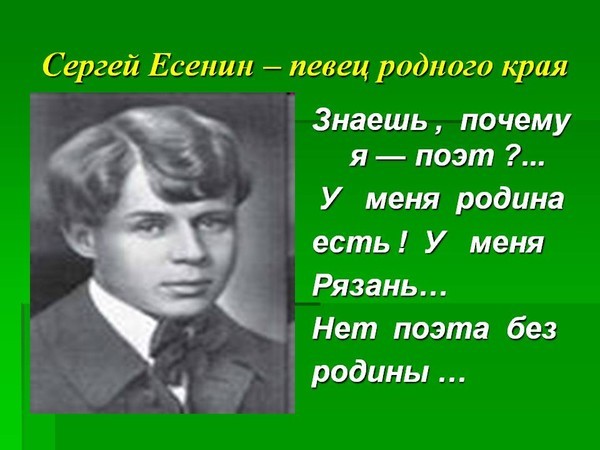 Спасибо за внимание!